人工智能简介！
提到“人工智能”你会想到什么？
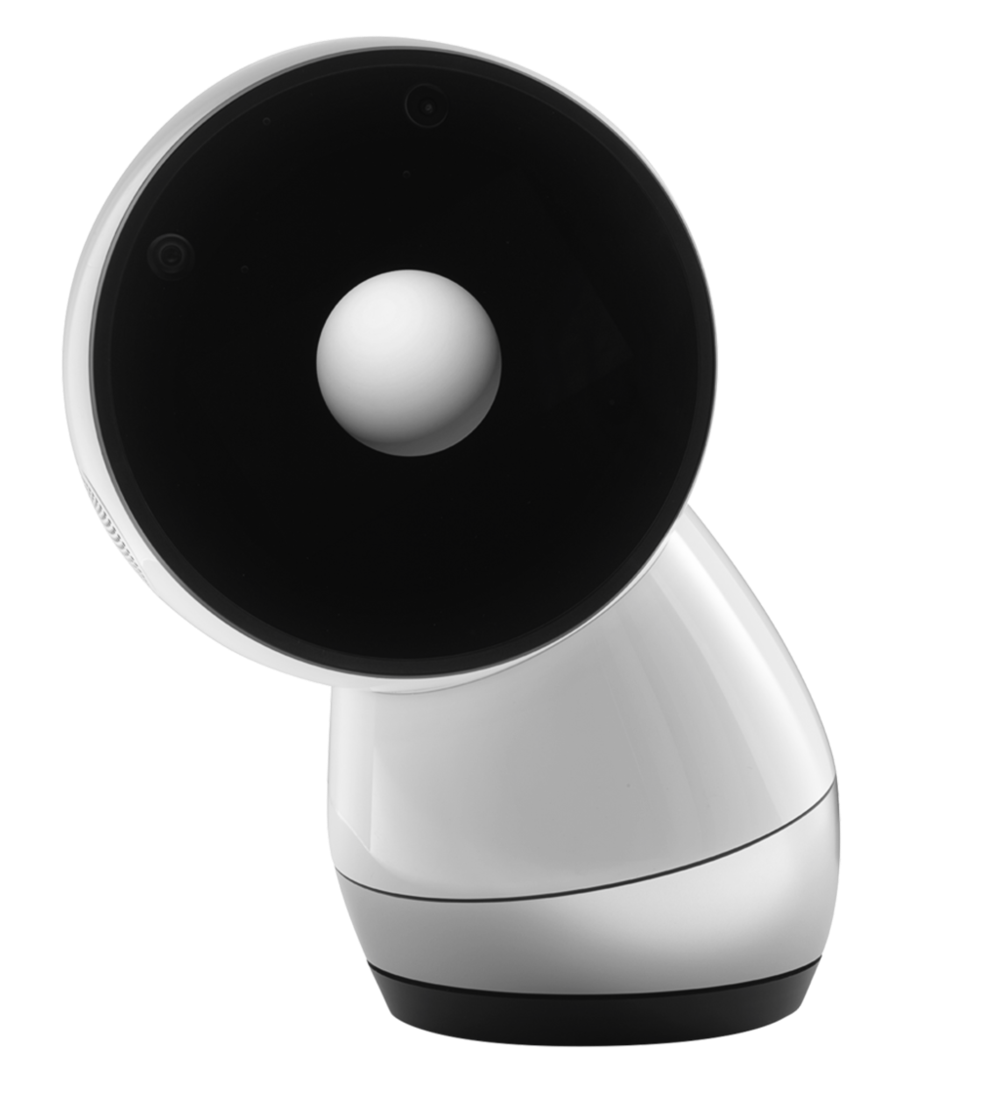 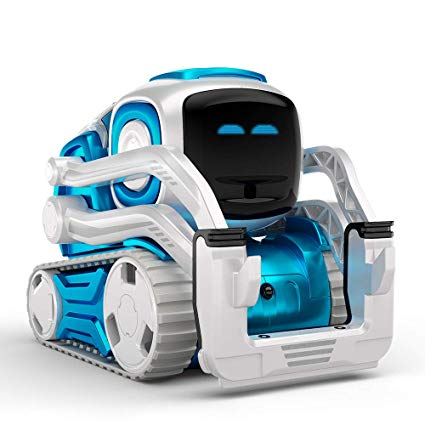 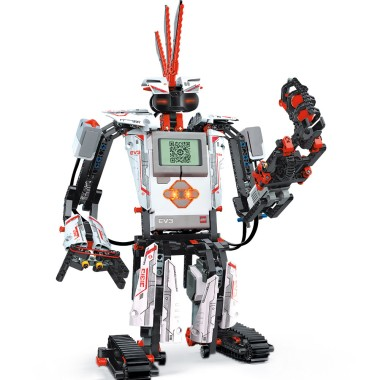 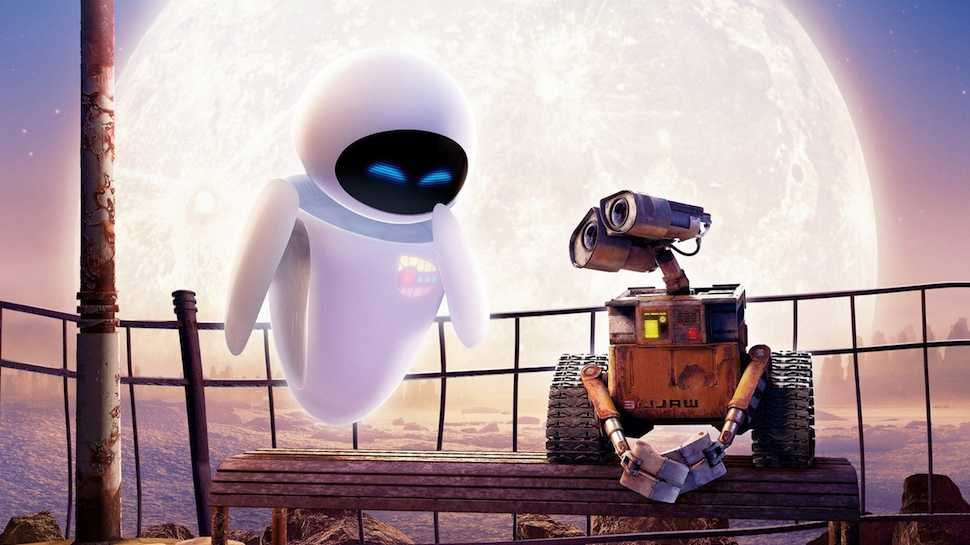 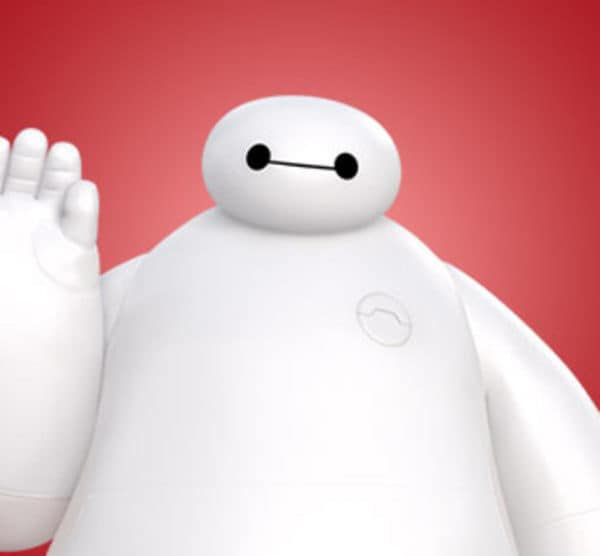 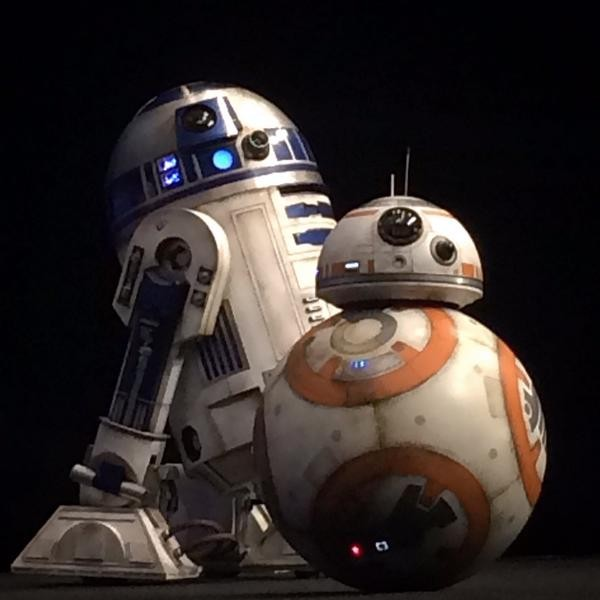 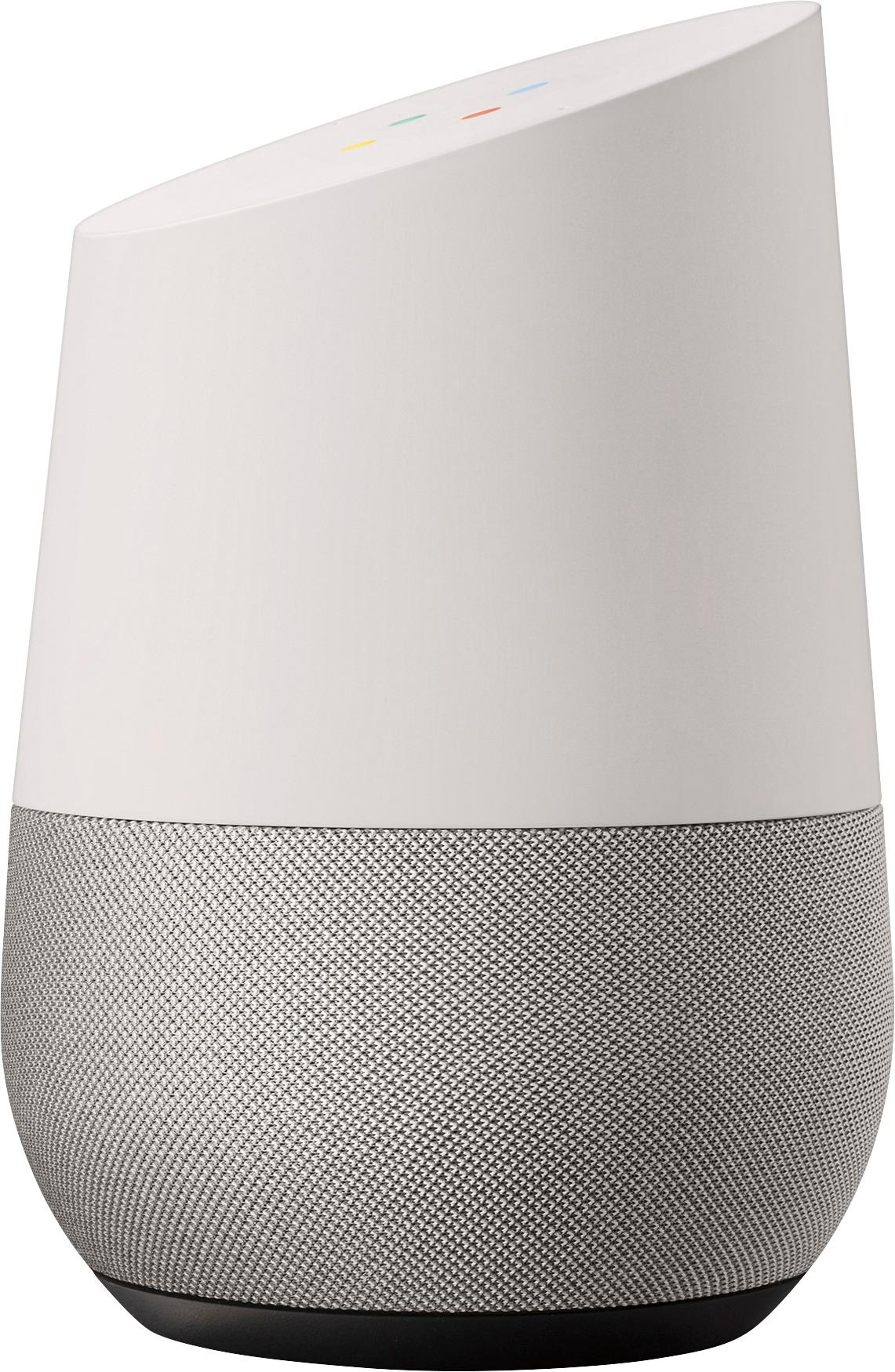 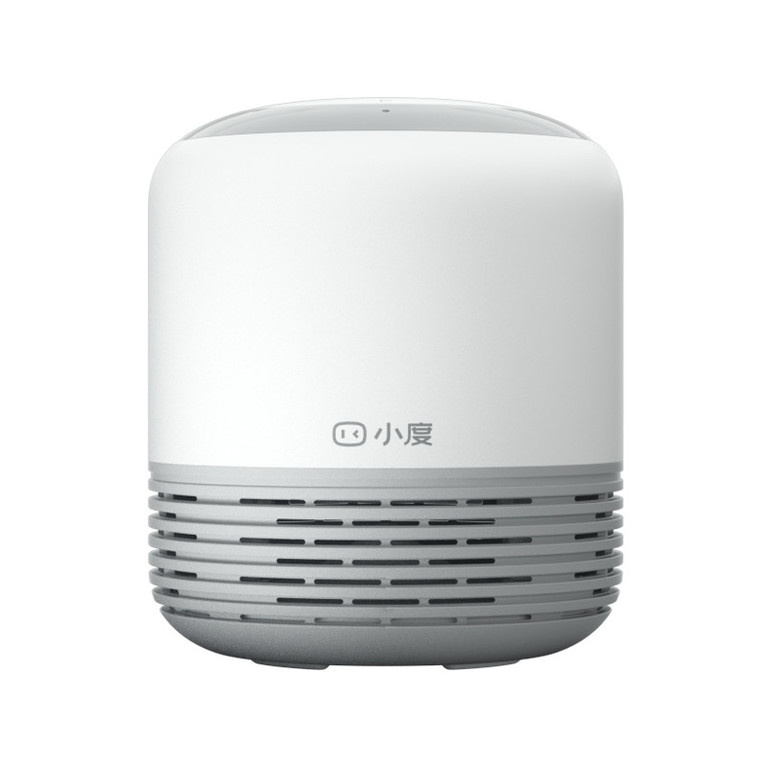 [Speaker Notes: What do they all have in common?
What do they do? [How do robots help us]

Cozmo - visual recognition
Alexa/Google home - speech recognition

Are robots the only form of AI?]
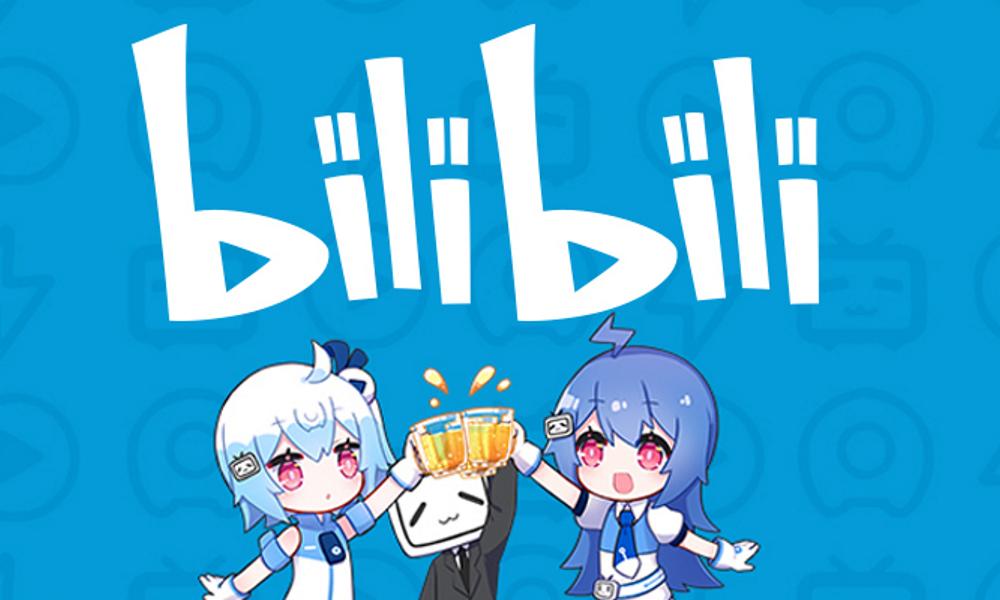 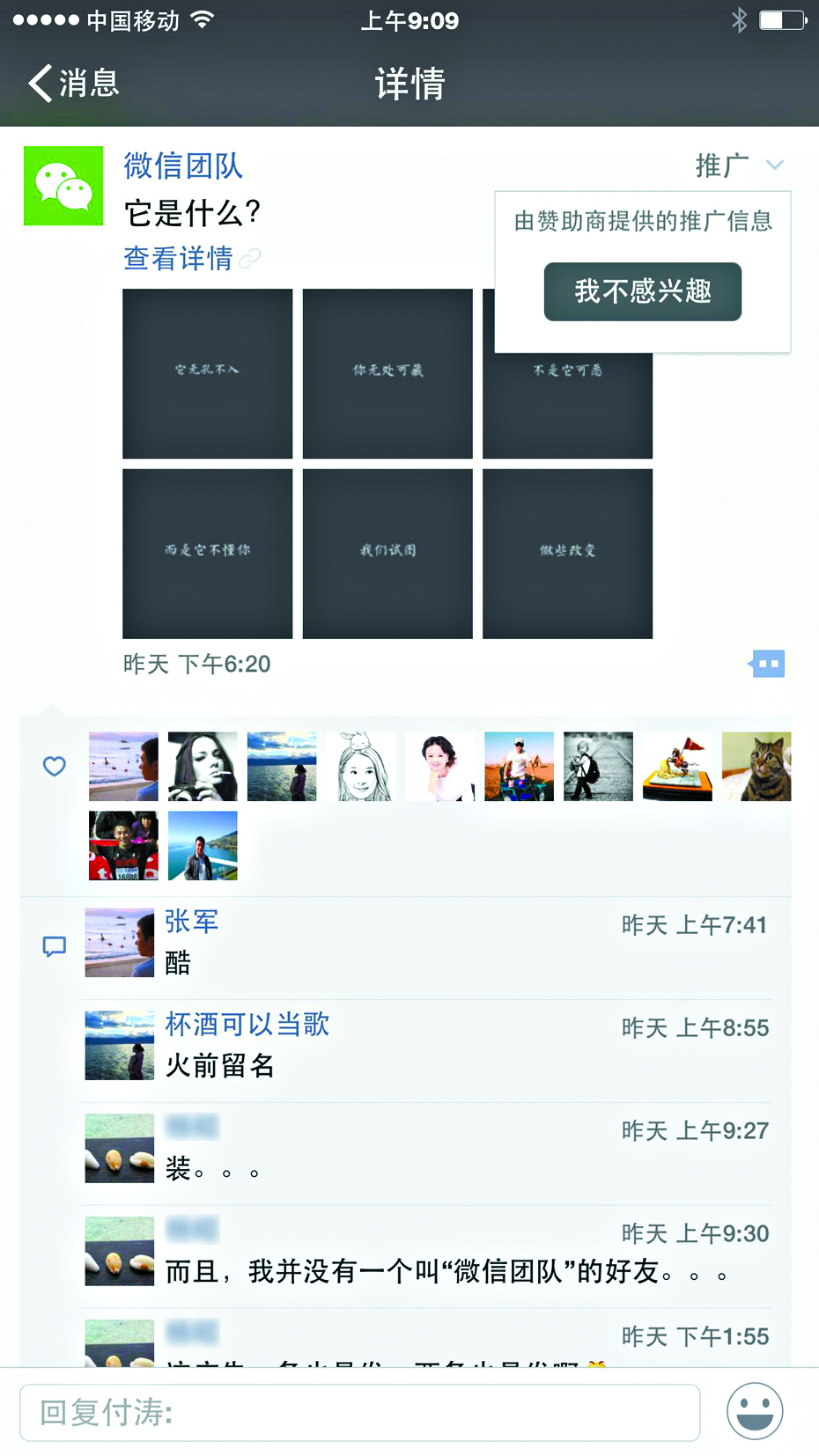 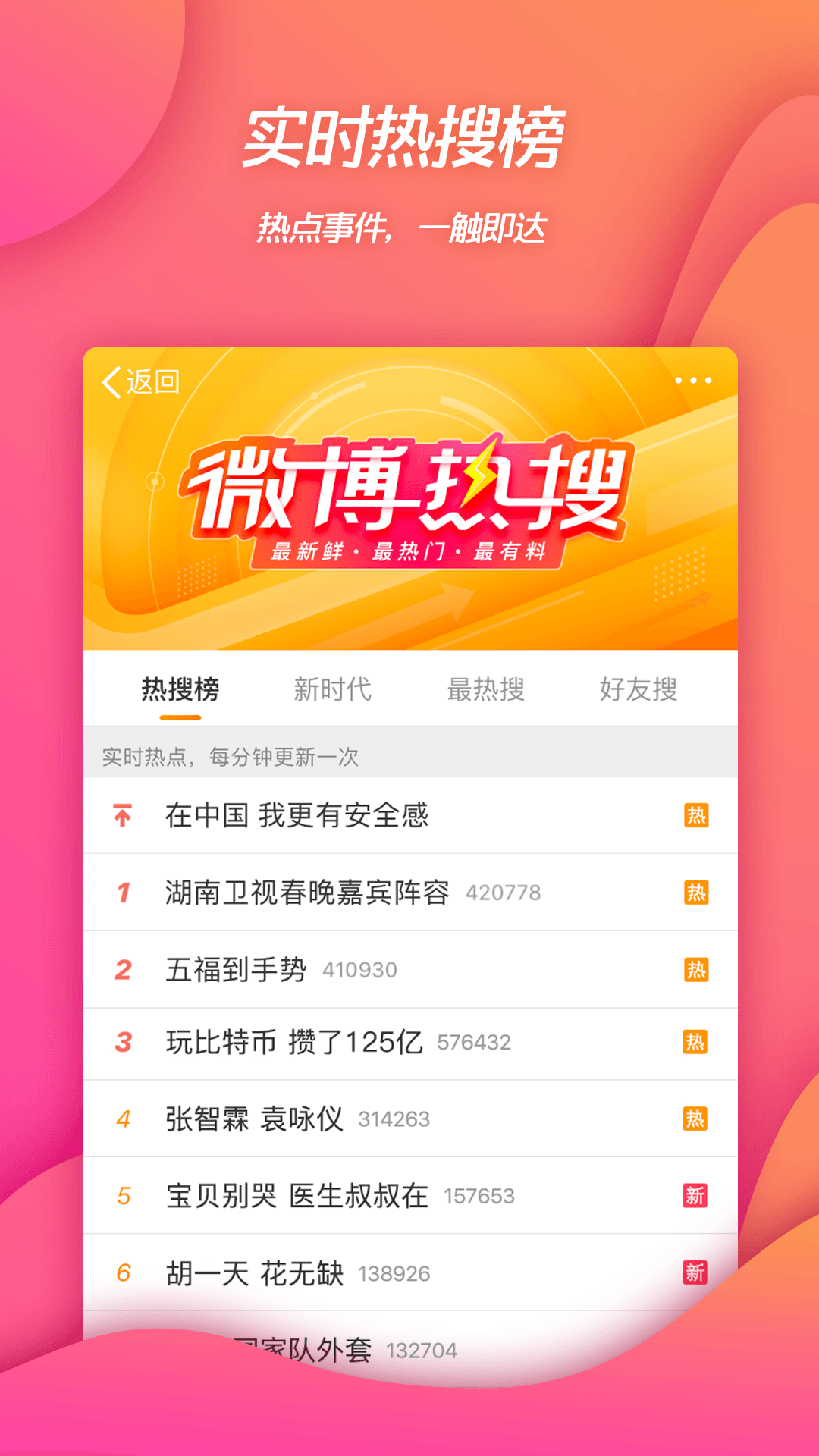 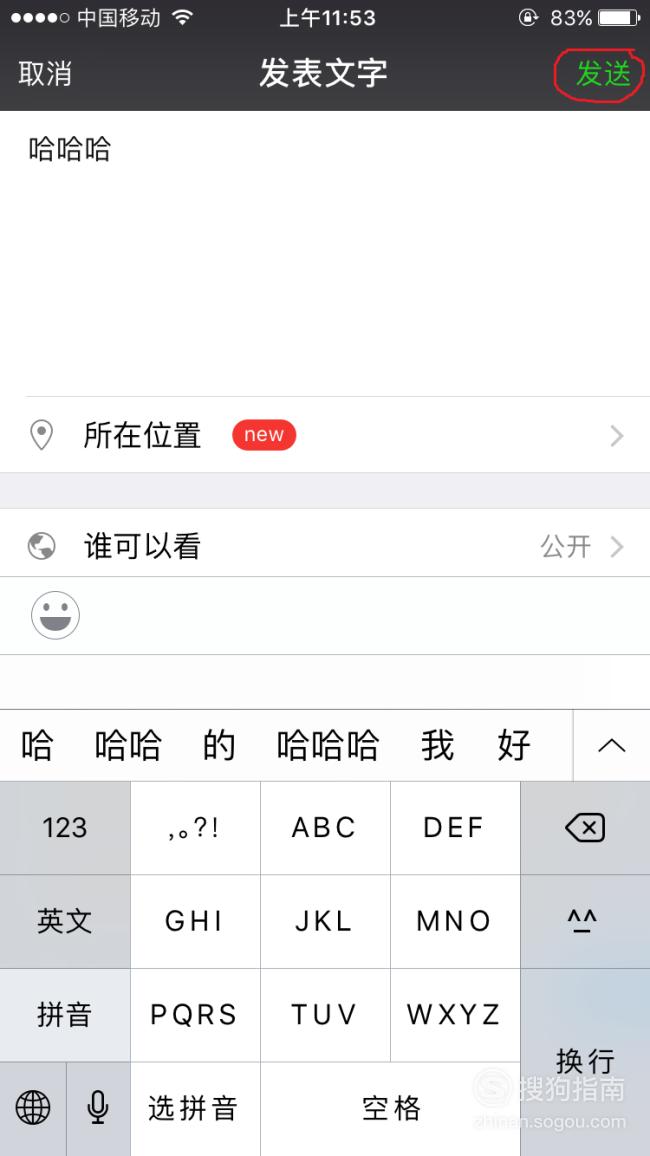 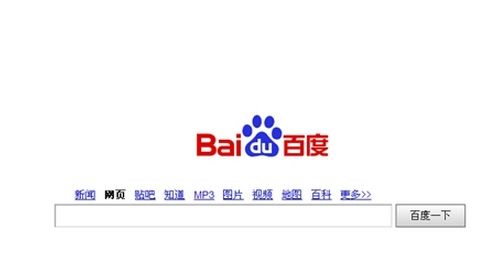 [Speaker Notes: How many of you use these?

What do they have in common?]
人工智能有三个部分
预测！
学习算法
数据集
[Speaker Notes: Short definition

AI trying to predict something in the future or something that the data says
Example of what you predict (weather , what happens in a movie)]
人工智能有三个部分
数据集
[Speaker Notes: Short definition]
什么是“数据集”？
数据集
数据集是经过整理的数据的集合
图像
测量（时间、视图、英寸等）
文本
录像！
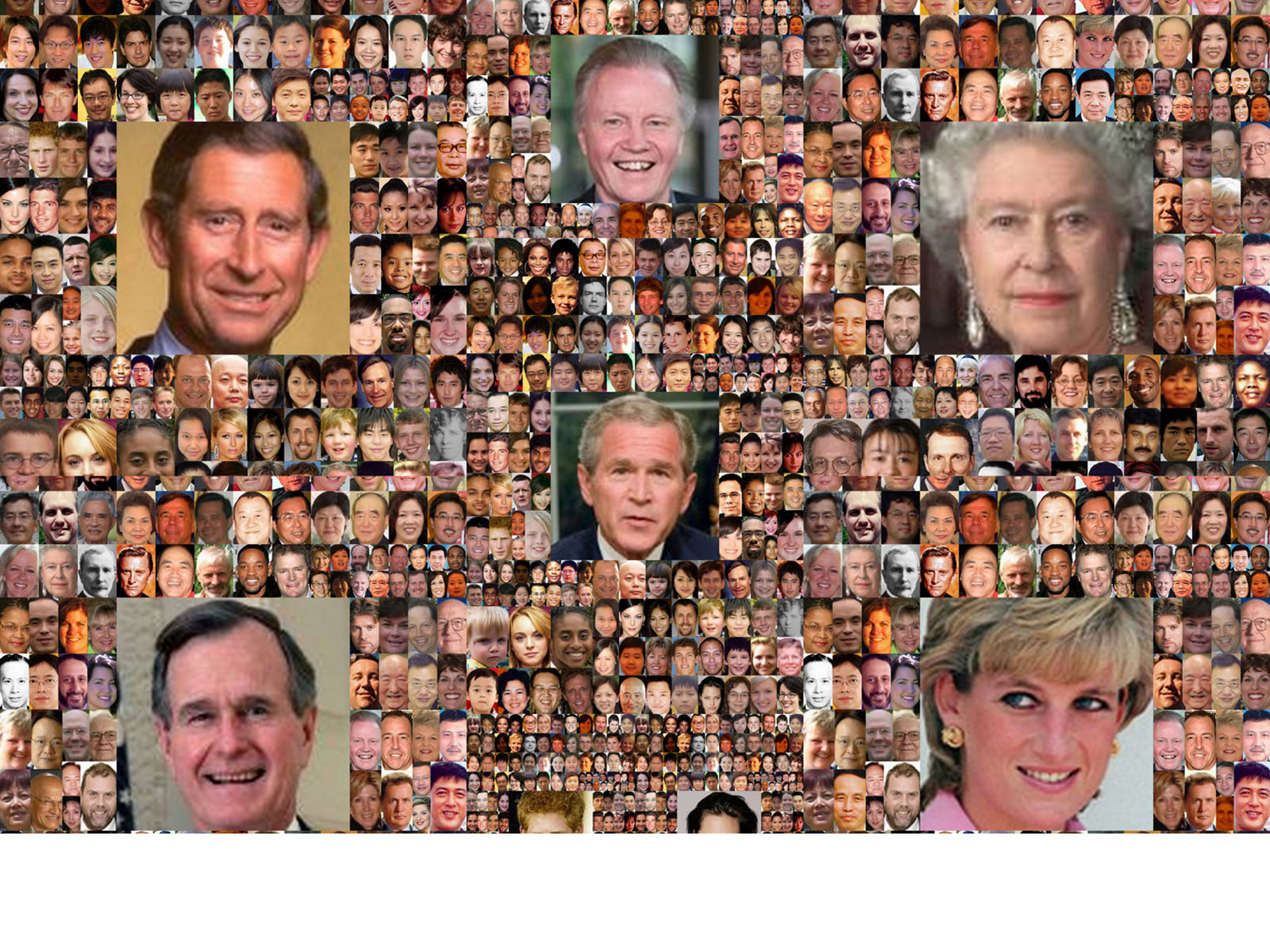 [Speaker Notes: Isn’t just numbers -- weather data vs. online video data (gives you information)

Have you ever collected a dataset??]
人工智能有三个部分
数据集
[Speaker Notes: Short definition]
人工智能有三个部分
学习算法
数据集
[Speaker Notes: Talk about all day tomorrow. What do you think of? What does it mean to learn? Does anyone know the world algorithm?]
什么是“算法”？
算法
输出
更改输入的步骤
输入
[Speaker Notes: Artificial intelligence is a kind of algorithm… theres other kinds as well]
向手机中添加联系人
输出:
手机中的新联系人
打开通讯录应用程序
填写名字
添加电话号码
保存！
输入:
联系人姓名
电话号码
人工智能有三个部分
学习算法
数据集
[Speaker Notes: Short definition]
人工智能有三个部分
预测
学习算法
数据集
我们来举几个例子
微信朋友圈推送广告
预测?
[Speaker Notes: What is instagrams algorithm trying to pick? What kinds of ads do you get? What do you think they are trying to do?]
微信朋友圈推送广告
你将点击
什么
微信朋友圈推送广告
你将点击
什么
学习算法
微信朋友圈推送广告
你将点击
什么
学习算法
数据集?
[Speaker Notes: What kind of dataset do you think this learning algorithm is learning from… do you notice patterns?]
微信朋友圈推送广告
你将点击
什么
学习算法
过去的点击
你追随的品牌和喜欢你的人
文字说明
垃圾邮件过滤器
预测
学习算法
数据集
垃圾邮件过滤器
预测？
垃圾邮件过滤器
电子邮件是否是垃圾
邮件
垃圾邮件过滤器
电子邮件是否是垃圾
邮件
学习算法
垃圾邮件过滤器
电子邮件是否是垃圾
邮件
学习算法
数据集?
垃圾邮件过滤器
电子邮件是否是垃圾
邮件
学习算法
过去被标记为垃圾邮件的电子邮件
电子邮件文本
人工智能宾果游戏时间到了！